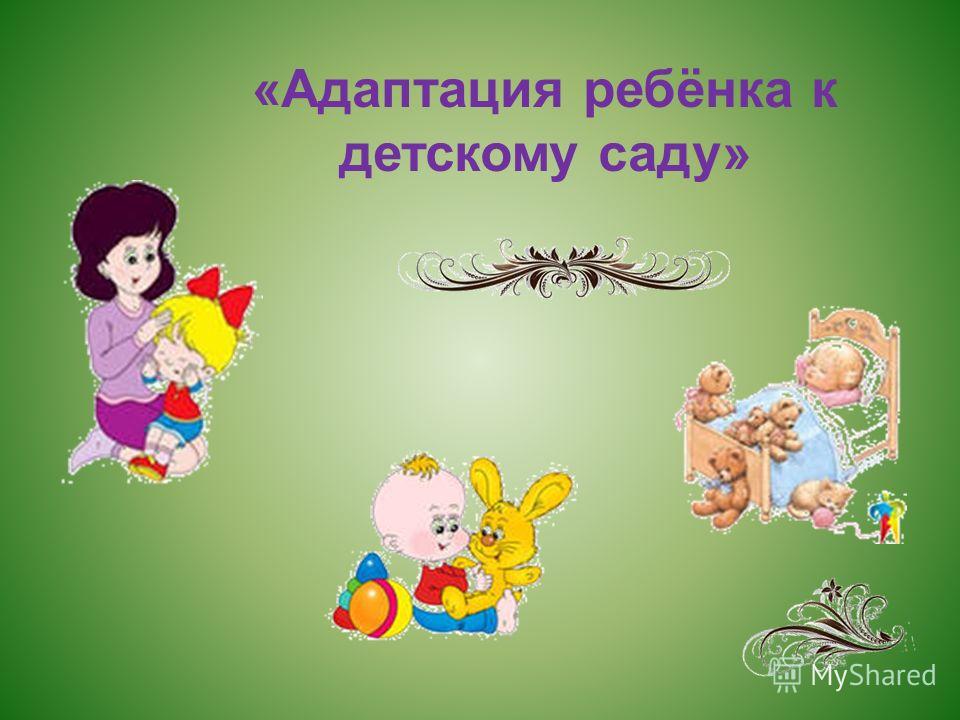 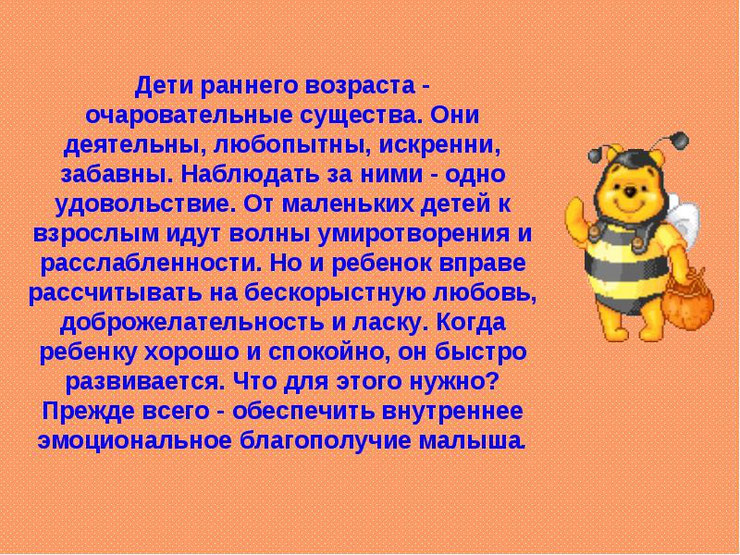 У ребёнка всё взаимосвязано: 
состояние здоровья  
эмоциональный настрой
Физическое развитие
Психическое развитие
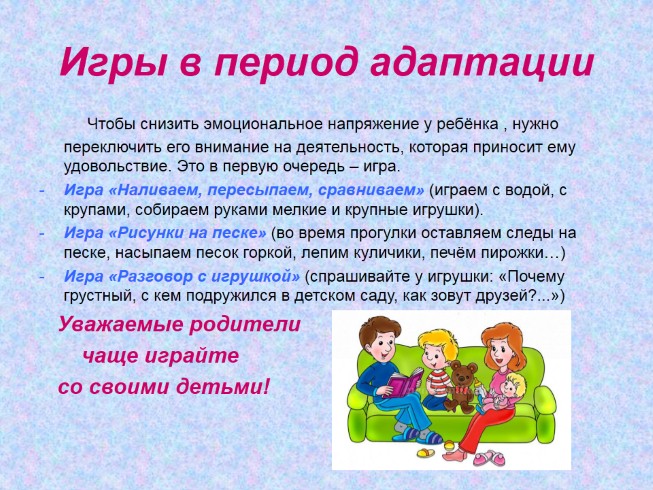 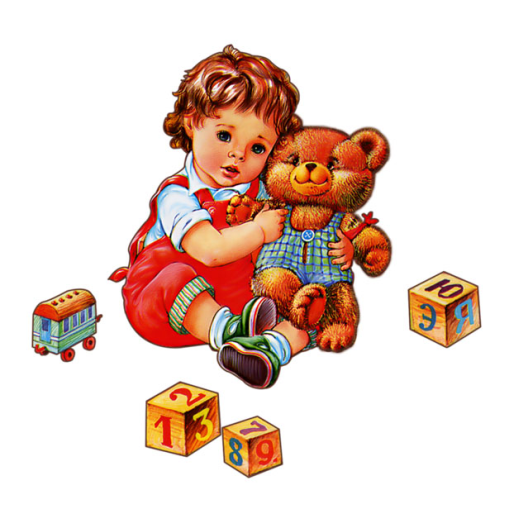 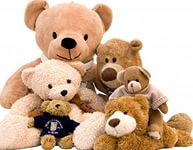 “Без игры нет и не может быть полноценного умственного развития. Игра – это огромное светлое окно, через которое в духовный мир
ребенка вливается живительный поток представлений, понятий. Игра – это искра, зажигающая огонек пытливости и любознательности”.
                                В.А. Сухомлинский
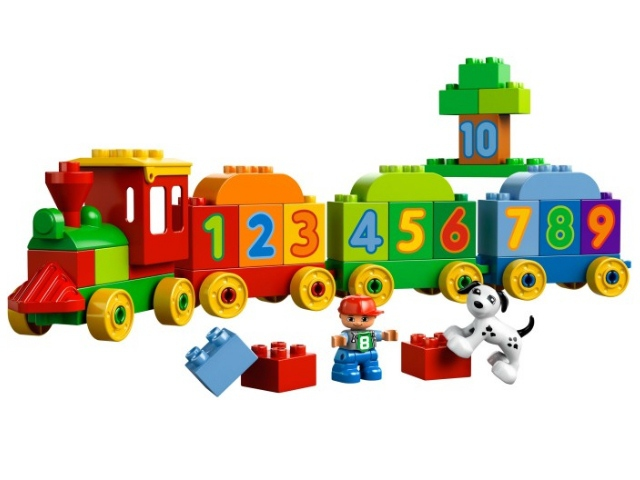 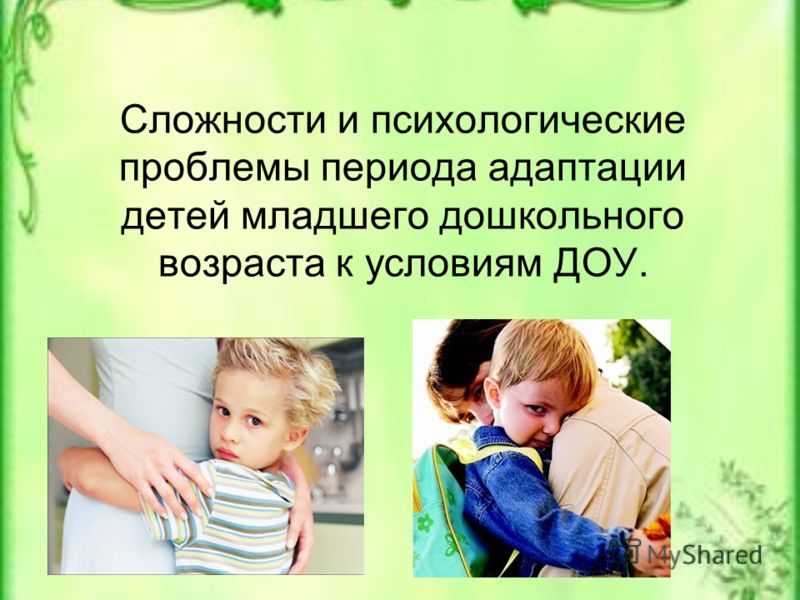 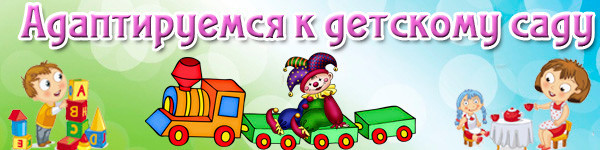 Родители привыкают к мысли:                                      « Мой ребёнок идёт в детский сад,                                            там ему будет хорошо,                                  о нём будут заботиться,                              он будет играть со сверстниками»
Родители должны быть сами готовы «отпустить» ребёнка
Кризис 3 лет. Что это значит?
Кризис «Я сам»
Возраст упрямства, строптивости
Кризис самостоятельности
Кризис независимости
Ребёнок хочет, чтобы его мнение спросили, чтобы посоветовались с ним
Ребёнок  пытается любой ценой завоевать самостоятельность и самоутвердить себя в победе
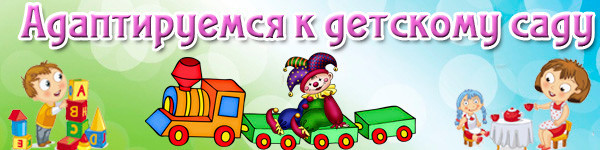 Важно развивать у ребёнка положительный образ «Я »: чувство собственного достоинства в семье
Говорите ребёнку: «Я тебя люблю, я рядом!»
Любить ребёнка – это значит чувствовать, угадывать, что ему нужно, и доверять ему
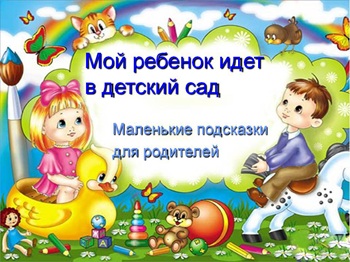 Задача 
 взрослых:

Помогать,
Наблюдать,
Направлять,
НО не выполнять за ребёнка
Занимайтесь со своим ребёнком: 
учите самостоятельно обслуживать себя: одеваться, раздеваться, кушать, 
пользоваться горшком
Придерживайтесь дома того же 
режима дня, как и в детском саду
Настраивайте ребёнка на детский сад
 только положительно
Беседуйте с ребёнком как можно чаще
Пореже посещайте людные места, 
откажитесь от шумных компаний
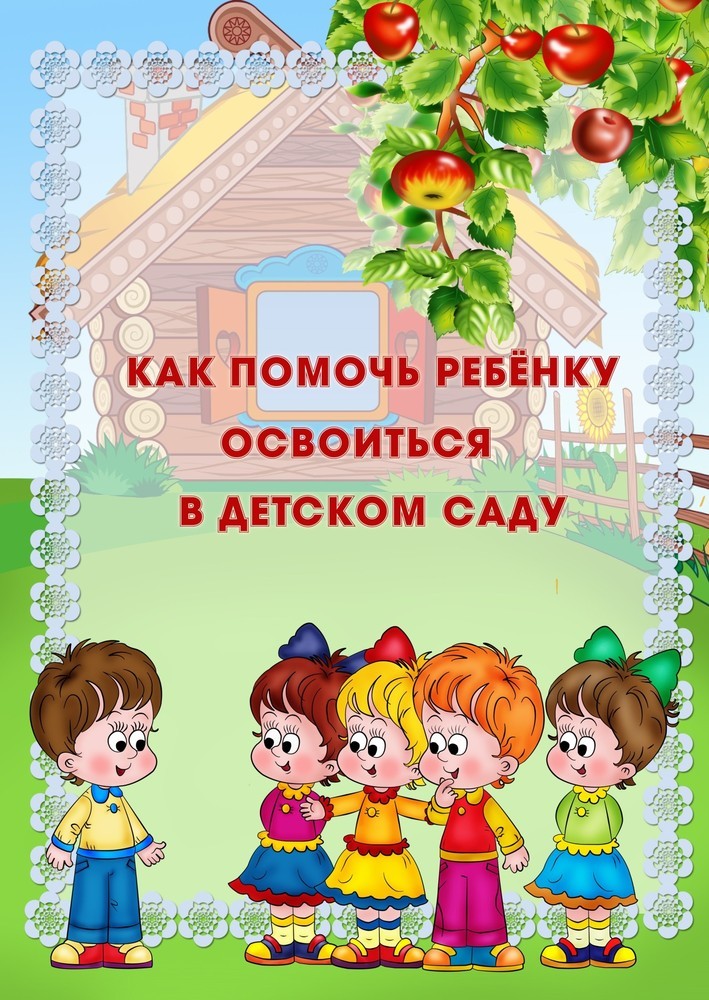 Задача родителей –быть спокойными, 
терпеливыми, внимательными 
и заботливыми
Обнимайте ребёнка как можно чаще.
Любите их безусловной любовью, 
просто за то, что они у Вас есть!!!
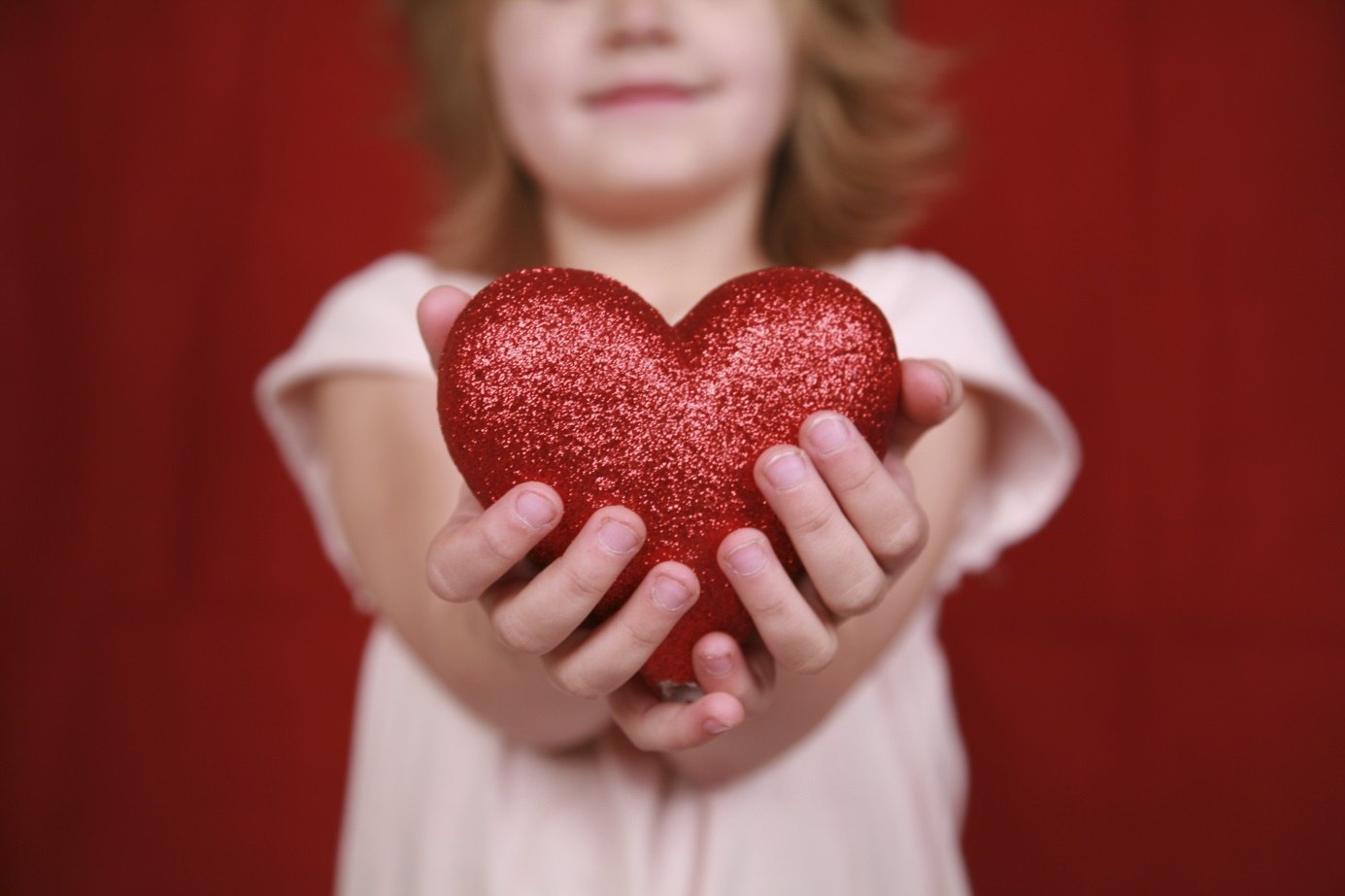 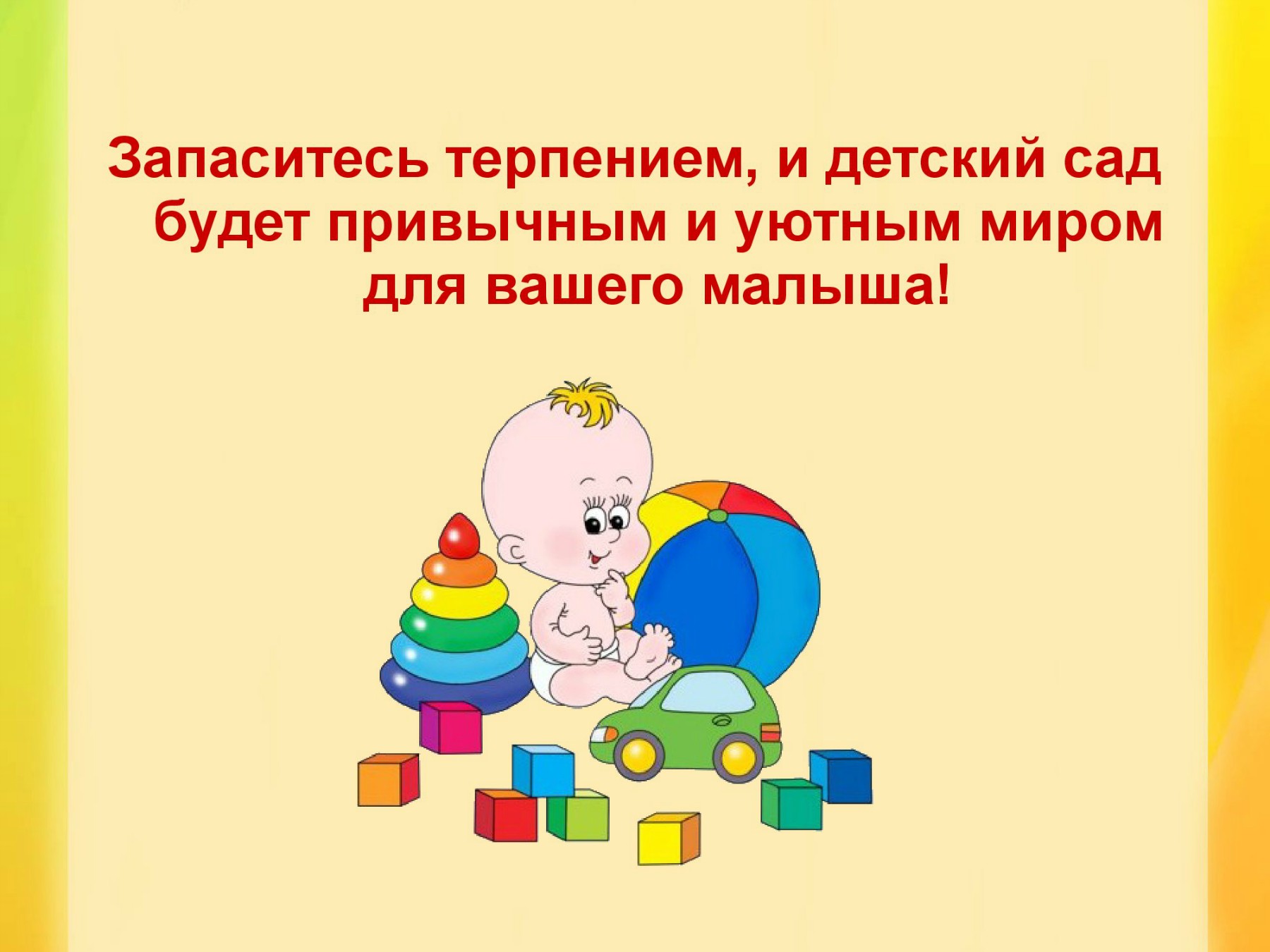 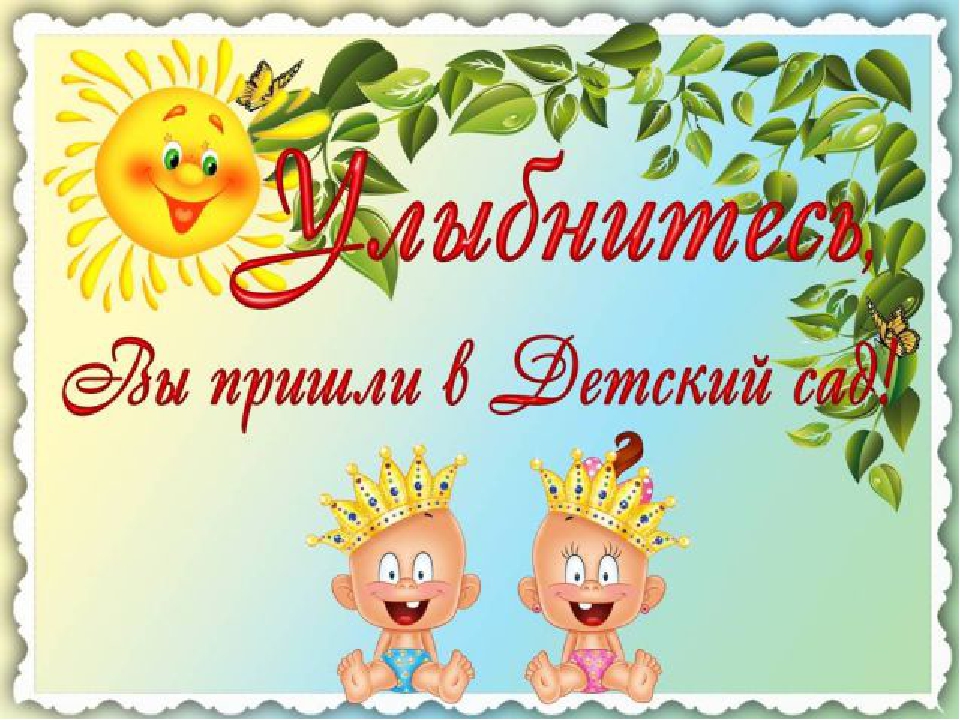